KinX
Bring families together
Tony, Shahab, Jiakun, Brandon
Overview
User feedback

Revised design & Rationale

Showcase Mid-fi prototypes

Tools
Tasks
Start a group chat

Add a family event and send notice

Post a Note on a family forum
Low-fi prototype
Icons & Labels
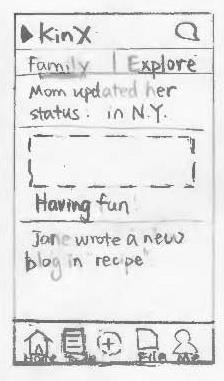 Layout 1
File management
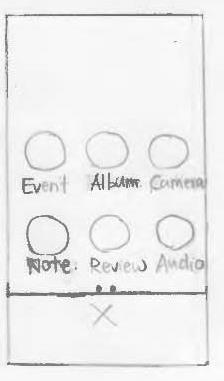 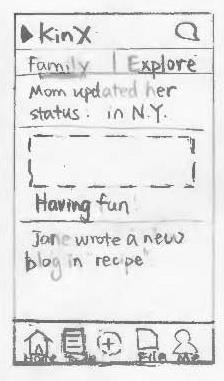 Social network
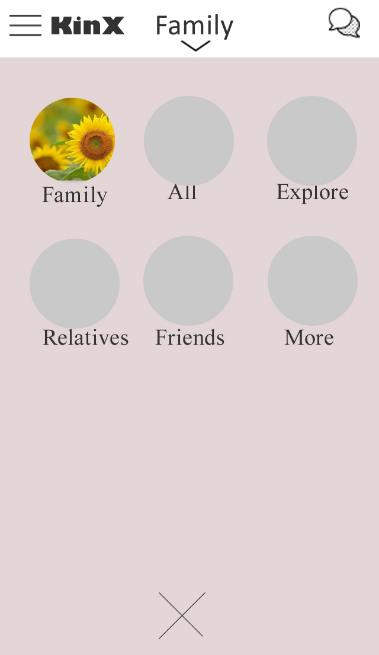 Layout 2
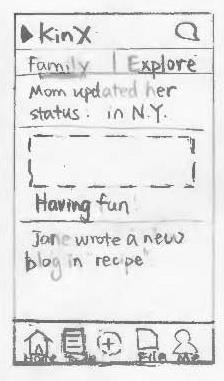 Multiple groups
Customization
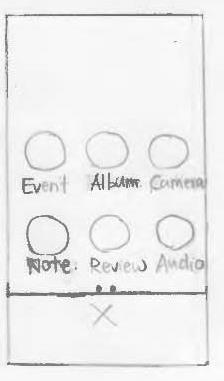 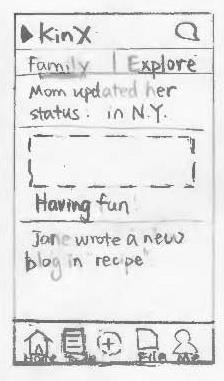 Profile Picture
Transition
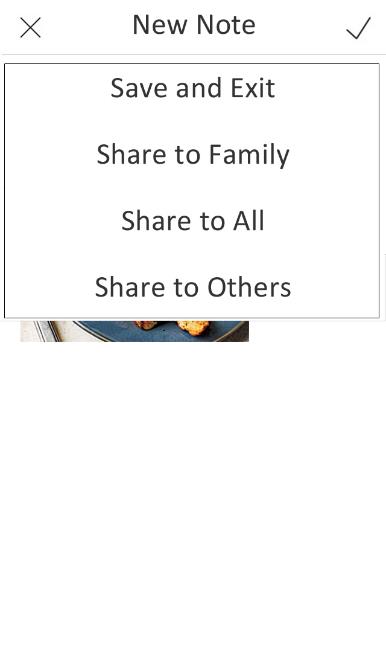 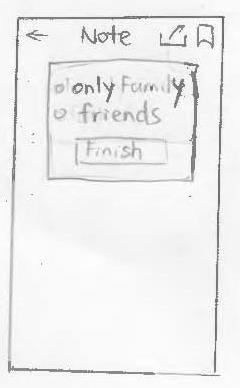 Tapping on sharing items brings back home screen
Live Demo
https://projects.invisionapp.com/d/main#/console/2005556/45146431/preview
Tools
Image processing: Photoshop

Transition: InVision for cooperation

Limitation: Fixed-path, greyscale
Summary
Familiar icons and labels

Layouts illustrates information architectures

Create options for personalization

Smooth transitions between tasks
Thanks!